Stellar Physics
CfE Advanced Higher Physics
Learning Intentions
Properties of Stars
In this topic we are going to examine: 
temperature and colour of a star
spectral class
the power of a star
stellar luminosity
apparent brightness
symbols
useful units in astronomy.
Temperature and Colour
A star is a massive body of gas which emits light. The colour of a star is a good guide as to its approximate surface temperature. For example dull red stars are cool and bluish-white stars are very hot.

An ideal black body is an object that is both a perfect emitter and absorber of electromagnetic radiation. That is, a black body emits and absorbs all frequencies equally and perfectly. Stars are not ideal black bodies, but treating them as such is a good approximation.
Temperature and Colour
Temperature and Colour
Spectral Class
The relative strengths of particular absorption lines gives the spectral class of a star. O is the hottest and M is the coolest type. So the Sun is a fairly middle of the road G star, but the relationship between surface temperature and spectral class is neither linear nor logarithmic.
Spectral Class
Spectral Class
You can use a mnemonic to remember the order. The standard one is "Oh Be a Fine Girl/Guy, Kiss Me", but some may prefer "Oh Boy, An F Grade Kills Me".
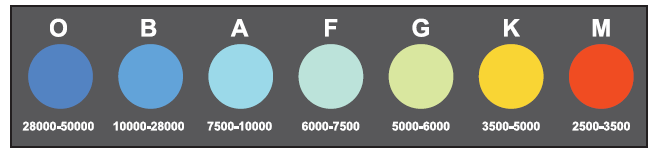 Spectral Class
The hottest stars are also generally the biggest and brightest. These stars use up their supply of hydrogen very quickly and therefore have shorter lifetimes. All of the stellar properties (spectral type, luminosity, radius and temperature) depend on a star’s mass. 

We will see that once a star evolves beyond its normal hydrogen fusing phase, its size and temperature will change, but the life cycle it will follow is also determined by its mass. So for a star, its mass is really important.
Spectral Class
Copy into notes jotter:
We assume that stars behave like black bodies – a black body emits and absorbs all frequencies equally and perfectly.
Power of a Star
Copy into notes jotter:
Power of a Star
Copy into notes jotter:
This relationship means that a small increase in a star’s surface temperature results in a very large increase in its power output per unit area.
Hot objects cool faster than cooler objects. They have a bigger surface area, which means they can emit more energy per second than smaller objects.
Example 1
Vega has a surface temperature of 9602 K. Calculate the power per unit area for Vega.
Answer
Example 2
The power per unit area of Rigel is 8.30x108Wm-2. Find the surface temperature of Rigel.
Answer
Stellar Luminosity
Stellar Luminosity
Stellar Luminosity
Copy into notes jotter:
Stellar Luminosity
Copy into notes jotter:
The luminosity of a star depends on both its radius and surface temperature. A star can be luminous because it is hot or large or both. 
A star’s total luminosity takes account of all the wavelengths of radiation, such as infrared and microwaves, not just the visible range.
Stellar Luminosity
Copy into notes jotter:
Consider a star which has a radius double that of the Sun. Its surface area would be four times that of the Sun. 

If this star and the Sun have the same surface temperature, then this star would have a luminosity four times that of the Sun.
Example 1
Betelgeuse has a surface temperature of 3500 K. The luminosity of Betelgeuse is 7.2 × 1031 W. Calculate the radius of Betelgeuse.
Answer
Example 2
Sirius is the brightest star in the night sky. Sirius has a luminosity of 9.9 × 1027 W. The radius of Sirius is 1.2 ×106 km. Calculate the surface temperature of Sirius.
Answer
Example
Arcturus has a surface temperature of 4300 K and a radius of 1.8 × 1010m. Another star has the same luminosity but a surface temperature of only 3600K. Determine its radius.
Answer
Lesson Starter
What do the following space time graph tell you about the object:
1.
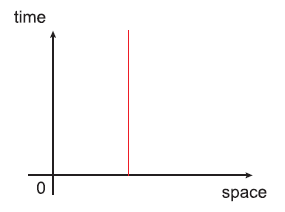 2.
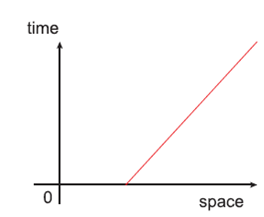 4.
3.
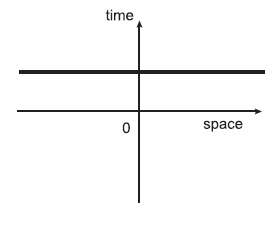 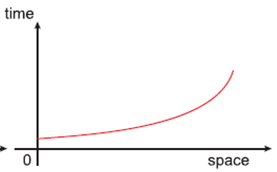 Apparent Brightness
If you look up at the night sky on a clear night, you will notice that the stars appear to have different levels of brightness. Some appear dimmer than others. Now this may be because they genuinely emit less visible light, but it may also be because they are further away.
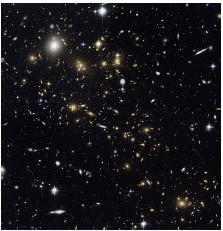 Apparent Brightness
For example, consider two stars A and B. Star B emits more visible radiation per second than A. However, the two stars may appear equally bright to you an observer on Earth if star B is more distant than star A. 

What you are judging with your eye is the apparent brightness of the stars.
Apparent Brightness
Apparent Brightness
Copy into notes jotter:
Apparent brightness is the amount of energy per second reaching a detector per unit area. 

It depends upon the star’s luminosity and its distance from us. The exact relationship between apparent brightness and distance is called the inverse square law.
Apparent Brightness
Apparent Brightness
L = luminosity of the star 
r= distance from the star and observer (m).
Apparent Brightness
Copy into notes jotter:
In the luminosity equation, r stands for the radius of the star. In the apparent brightness equation, r stands for the distance from the star to observer.
L = luminosity of the star (W)
r= distance from the star and observer (m)
b = brightness (Wm-2)
Summary of Properties
Copy into notes jotter:
Astronomers use a star’s apparent brightness and distance to find its luminosity. They can then use this and its temperature to determine its size. All of the properties we have met are interlinked as shown:
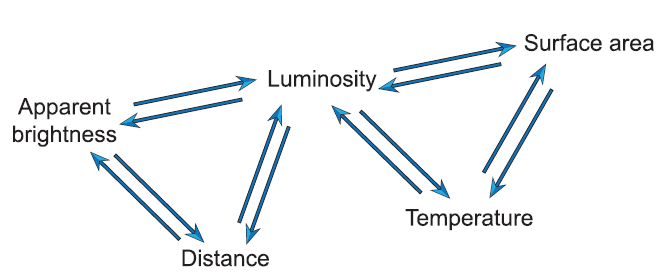 Example
Copy into notes jotter:
Pollux is a star with a radius of 5.6 × 108 m. It is 3.2 × 1017 km from Earth and has a surface temperature of 4900 K. Find the apparent brightness of Pollux.
Answer
Copy into notes jotter:
Useful Units in Astronomy
You met the definition of a light year in the National 5 course. One light year is the distance that light travels in one year. Therefore, 1 light year can be found from:
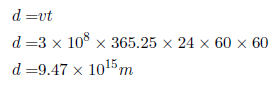 Useful Units in Astronomy
Useful Units in Astronomy
Useful Units in Astronomy
Copy into notes jotter:
Lesson Starter
Sirius is the brightest star in the night sky. Sirius has a luminosity of 9.9 × 1027 W. The radius of Sirius is 1.2×106 km. Calculate the surface temperature of Sirius.

Name the different types of classes of stars. 
What class of star is our Sun?
Star Formation
Stars are born in huge clouds of gas and dust called nebulae. These regions are extremely cold at temperatures of about 10 K to 20 K. Higher temperatures would cause the particles to have too much kinetic energy to stay together.
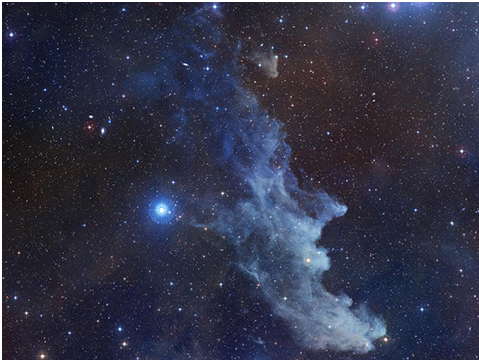 Star Formation
Gravitational forces pull the gas and dust into the centre. This accumulation of mass increases the gravitational attraction and results in even more hydrogen gas being pulled in. This leads to an increase in density. 

The Ep of the gas is converted to heat, the temperature and pressure at the core also increases. 
Hydrogen nuclei are positively charged and repel each other. Eventually the temperature of the core will become sufficiently large (bigger Ek) for the hydrogen nuclei overcome this and undergo fusion.
Star Formation
Star Formation
Copy into notes jotter:
Stars are formed in interstellar clouds (cold - about 10-20K). 
When the gravitational forces overcome thermal pressure, it causes a molecular cloud to contract until the core becomes hot enough to sustain nuclear fusion.
This then provides a thermal pressure that balances the gravitational force.
Success Criteria
Learning Intentions
Hertzsprung-Russell diagrams
Astronomers Hertzsprung and Russell developed the technique of plotting luminosity against surface temperature. 

Both the surface temperature and luminosity scales are logarithmic and that the surface temperature is in descending order.

For historical reasons, the lowest surface temperature stars are on the right hand side to match the spectral order OBAFGKM.
Hertzsprung-Russell diagrams
Hertzsprung-Russell diagrams
Hot bright stars are shown at the top left of the diagram and cool dim stars are shown at the bottom right.
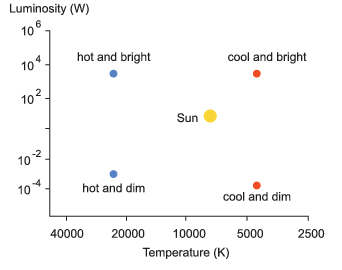 Hertzsprung-Russell diagrams
There are three distinct groups of stars: the main sequence, the white dwarfs and the red giants and supergiants.
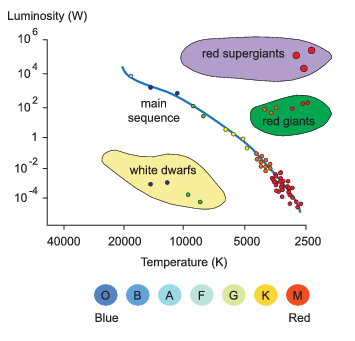 Main Sequence
The long diagonal band of stars that runs from the top left to the bottom right is called the main sequence. Most of the stars fall on this curve. 

About 90% of the stars in our region of the Milky Way belong to the main sequence. Main sequence stars are still in their long-lived stable phase where they are fusing hydrogen into helium in their cores.
Main Sequence
The mass of such a new star determines its luminosity and surface temperature. A high mass star has a larger inwards gravitational pull and therefore a higher core temperature. 
The most massive main sequence stars are shown at the upper left. They have a high luminosity and are hot (blue). The least massive ones are shown at the lower right. They are less luminous and are cooler (yellow or red). Since the Sun is neither especially large nor small in mass when compared to the rest of the main sequence, it is neither especially hot, cold, bright or dim. This means that the Sun lies fairly close to the middle of the main sequence.
Red giants and red supergiants
Stars which have a lower surface temperature and a higher luminosity than the main sequence stars must also have larger radii. 

These stars are called red giants and red supergiants. They are found in the top right corner of the H-R diagram. They are stars which have moved off the main sequence, having started to fuse heavier elements. Red supergiant stars are the brightest of all stars.
White dwarfs
Stars which have a higher surface temperature and a lower luminosity than the main sequence stars must also have smaller radii. These are the white dwarfs. They lie in the bottom left corner of the H-R diagram and are typically about the size of the Earth. 
White dwarfs are faint hot stars at the end of their lives. All of their fusion reactions have stopped and they are just slowly cooling and dimming to ultimately form a black dwarf.
White Dwarfs
White dwarfs can actually be blue. They are just named this way since the vast majority are white.
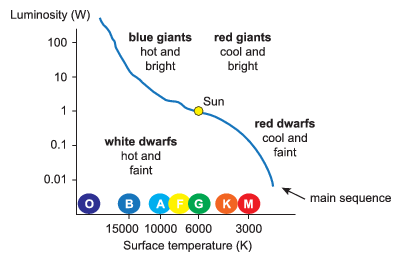 Example
Use the following labels to match the correct location on the H-R Diagram.
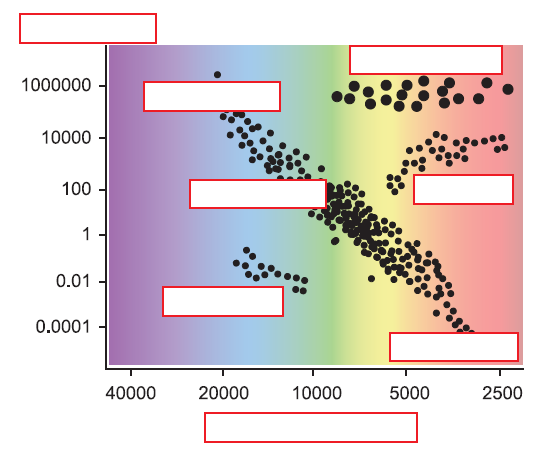 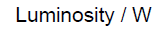 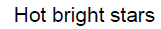 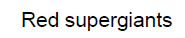 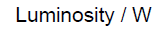 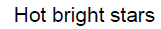 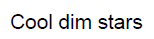 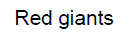 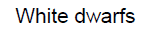 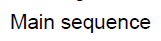 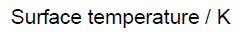 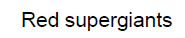 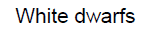 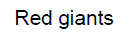 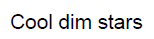 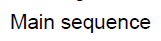 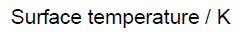 Hertzsprung Russel Diagrams
Copy into notes jotter:
H-R diagrams are a representation of the classification of stars. 
All stars have a position in a HR diagram depending on its class. 
There are three distinct groups of stars: the main sequence, the white dwarfs and the red giants and supergiants.
H-R diagrams are used to determine the stellar properties of stars and predict the colours of stars from their positions on H-R diagrams. 
Fusion of hydrogen occurs in the core of stars in the main sequence of the H-R diagram.
Hertzsprung-Russell diagrams
Copy into notes jotter:
Success Criteria
Learning Intentions
Stellar evolution and life cycles on H-R diagrams
The mass of a star ranges in size from roughly 0.08 solar masses to 150 solar masses. 

If an object has a mass less than 0.08 solar masses, then it would be unable to achieve a high enough core temperature to initiate fusion. 

These "failed stars" are called brown dwarfs. A star cannot have a mass greater than 150 solar masses: the outwards force due to the thermal pressure from fusion would be so large in comparison to the inwards gravitational pull that the extra mass would be driven off into space.
Stellar evolution and life cycles on H-R diagrams
All main sequence stars will eventually evolve to become either red giants or red supergiants, but their eventual fate also depend on their mass. 

Even though stars with a large mass have a lot of fuel, they use it up more quickly and therefore don’t spend as long on the main sequence. 

Example, a star with a mass comparable to that of the Sun will spend about 10 billion years on the main sequence. A star that has a mass about 15 times the Sun will only belong to the main sequence for approximately 10 million years.
Stellar evolution and life cycles on H-R diagrams
During the stable stage whilst a star is still on the main sequence, the outwards force due to the thermal pressure produced from hydrogen fusion in the core balances the gravitational pull trying to compress it.
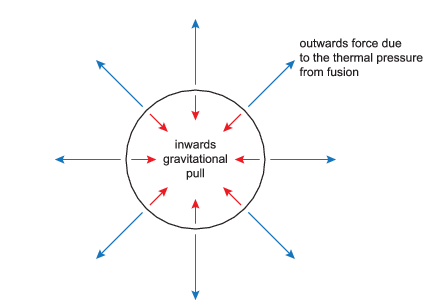 Stellar evolution and life cycles on H-R diagrams
The hydrogen in the core runs out and nuclear fusion stops. 

The outward pressure is removed, so the core contracts and heats up. 

The temperature is high enough for the core to fuse helium into carbon and oxygen. 

This releases a huge amount of energy, which pushes the outer layers of the star outwards. 

The outer layers expand and cool, the star leaves the main sequence and becomes either a red giant or a red supergiant, depending on its mass.
Death of a low or medium mass star
The core temperature of a low or medium mass star is not sufficiently high to allow the fusion of elements beyond helium. 

Once all the helium has been converted into carbon and oxygen, the core once more contracts due to gravitational attraction. 

The outer layers become more and more unstable as the core contracts. The star pulsates and ejects the outer layers into space as a planetary nebula. 

This leaves behind a dense core-a white dwarf. Remember the white dwarfs lie below the main sequence as they have low luminosities. A white dwarf will then simply cool down and fade away, ultimately forming a black dwarf.
Death of a high mass star
Really massive stars become red supergiants, which can fuse progressively heavier elements all the way up to iron. 

Once they are depleted, the core collapses in less than a second and a supernova explosion occurs. A supernova event can temporarily outshine a whole galaxy. It provides the energy needed to produce all the elements heavier than iron up to uranium. 

Shock waves blow off the outer layers, leaving behind either a neutron star or a black hole.
The Life Cycle of a Star
Life cycles on H-R diagrams
The evolution of a star can be mapped out on a H-R diagram. The example shows the life cycle of a star of mass equal to that of the Sun. It starts on the main sequence and then moves diagonally up to the right to become a red giant, before eventually becoming a white dwarf.
Life cycle of a star
Copy into notes jotter:
For a main sequence star, the hydrogen fusion in the core supplies energy that balances out the outward thermal pressure and inward gravitational forces. 
When hydrogen becomes depleted, nuclear fusion in the core stops, but the gas surrounding the core will still contain hydrogen. 
Gravitational forces cause the core and the hydrogen gas shell to shrink.  
In a star like the sun, the shell will become hot enough for hydrogen fusion to begin in the shell. This increases the pressure which pushes the surface of the star outwards, causing it to cool. 
At this stage, the star will be in the giant or supergiant region of a H-R diagram.
For a star like the sun, its core will shrink and become hot enough to begin the fusion of Helium in the core.
Life cycle of a star
Copy into notes jotter:
The mass of a star will determine its life time and its ultimate fate: a white dwarf, neutron star or black hole – every star will eventually become one of these.
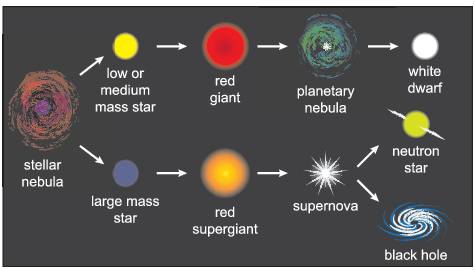 Life cycles on H-R diagrams
The fate of our sun:
https://www.youtube.com/watch?v=PM9CQDlQI0A
Lesson Starter
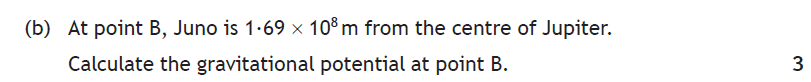 Success Criteria
Learning Intentions
Stellar nucleosynthesis and fusion reactions
Stellar nucleosynthesis is the name of the process whereby a star carries out nuclear fusion to produce new elements heavier than hydrogen. 

A star's mass determines what types of nucleosynthesis occur in its core. This is because heavier stars have a stronger gravitational pull in their cores, leading to higher core temperatures. 

The smallest stars only convert hydrogen into helium by a process called the proton-proton chain. They can’t fuse heavier elements, since they are not sufficiently hot to overcome the repulsive forces between larger nuclei.
Stellar nucleosynthesis and fusion reactions
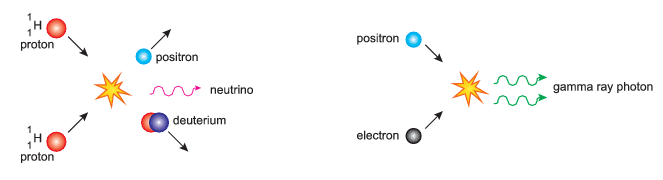 Stellar nucleosynthesis and fusion reactions
Stage 1:
Stellar nucleosynthesis and fusion reactions
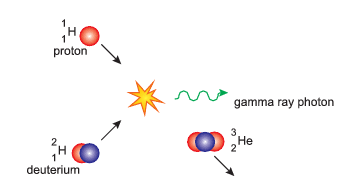 Stellar nucleosynthesis and fusion reactions
Stage 2:
Stellar nucleosynthesis and fusion reactions
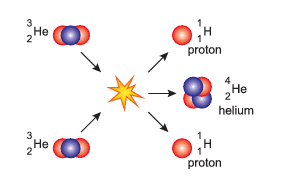 Stellar nucleosynthesis and fusion reactions
Stage 3:
Stellar nucleosynthesis and fusion reactions
The net effect is to combine 4 protons to form one helium nucleus, with the energy released going into the particles and gamma ray photons produced at each step of the chain.
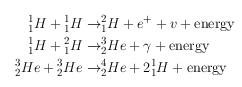 Stellar nucleosynthesis and fusion reactions summary
Copy into notes jotter:
Stellar nucleosynthesis and fusion reactions
The following is a very brief summary of the proton- proton chain:
A proton fuses with another proton to form deuterium – releases an electron, electron neutrino and energy.
Then deuterium fuses with a proton to form a helium - 3 nucleus – releases gamma radiation and energy.
Two helium - 3 nuclei then fuse to form a helium - 4 nucleus – releases two hydrogen isotopes and energy .
Success Criteria
Lesson Starter
Write the three stages of Stellar nucleosynthesis for hydrogen. 

Betelgeuse has a surface temperature of 3500 K. The luminosity of Betelgeuse is 7.2 × 1031 W. Calculate the radius of Betelgeuse.
Answer
Lesson Starter
Where would you find the sun on a H-R Diagram? 

What path on the H-R diagram will our sun take? 

Explain the life cycle of our sun and it’s eventual fate.
Quiz
Quiz
Quiz
large mass star
Lesson Starter
What equation defines the period of a satellite?
What equation defines the speed of a satellite? 
What equation defines the potential energy of a material in space?